Мастер – класс по теме «Многозначные слова и омонимы»Вуколова Александра Сергеевна, учитель русского языка и литературы МБОУ «Школа-лицей №2» г.Армянска
Технология: проблемное обучениеМетод: частично-поисковый
Актуальность этой технологии состоит в том , что при проблемном обучении учитель либо не дает готовых знаний, либо дает их только на особом предметном содержании. 
Учащиеся самостоятельно ищут знания, испытывая удовлетворение от процесса интеллектуального труда, от преодоления трудностей и найденных решений, догадок.
ПОТРЕНИРУЕМСЯ!
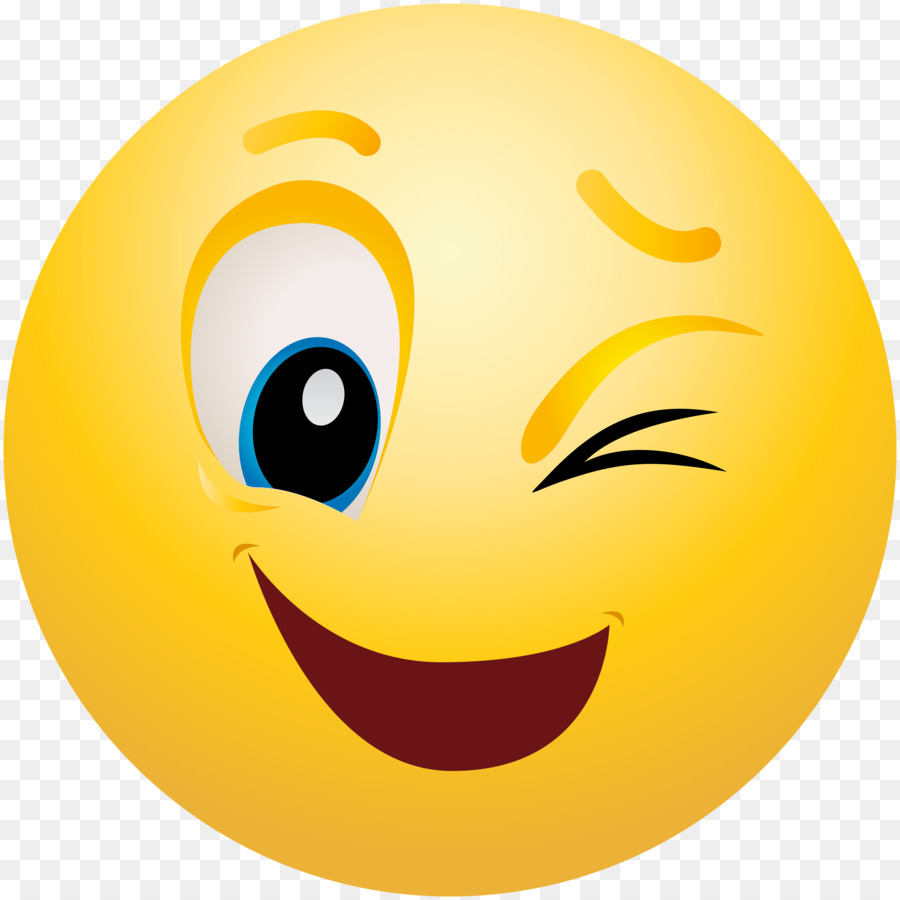 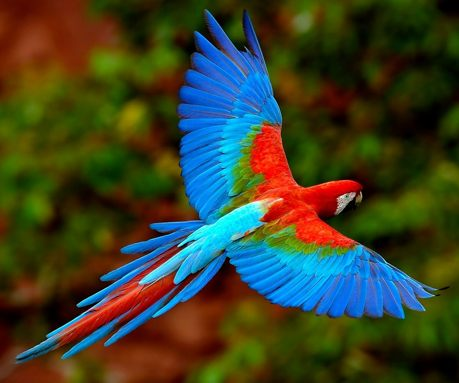 ОМОНИМЫ
Говорит Попугай Попугаю:
- Я тебя, Попугай, попугаю!
Отвечает ему Попугай:
- Попугай, Попугай, попугай!
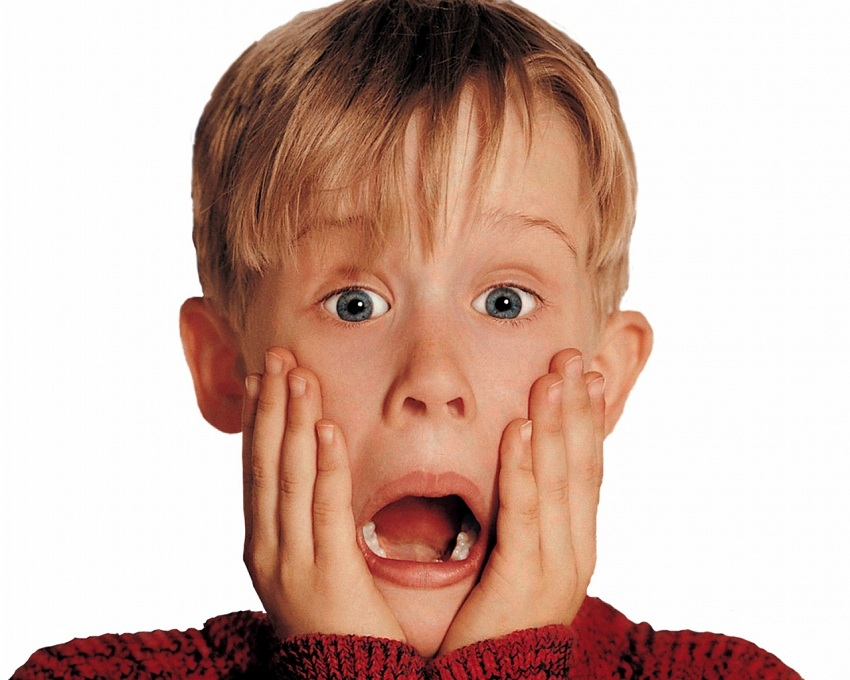 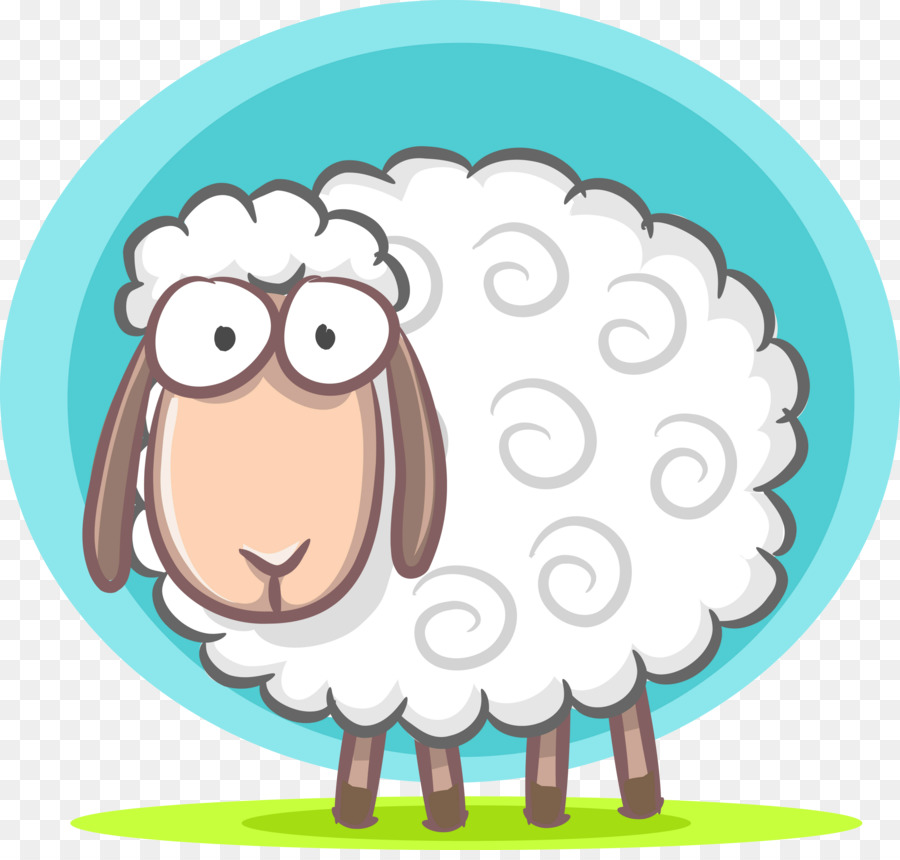 МНОГО-ЗНАЧНОЕ СЛОВО
Барашки
Барашки!
Барашки!
Барашки на речке!
 – Какие барашки? 
Сказали овечки.
– Какие барашки?
Ну, где они, где?
Барашки не могут ходить
По воде…
ОМОНИМЫ
С гайкой этот инструментМожет справиться в момент,А, родившись под землёй,Бьёт студёною водой.И замочки у дверейНе откроешь без ключей.
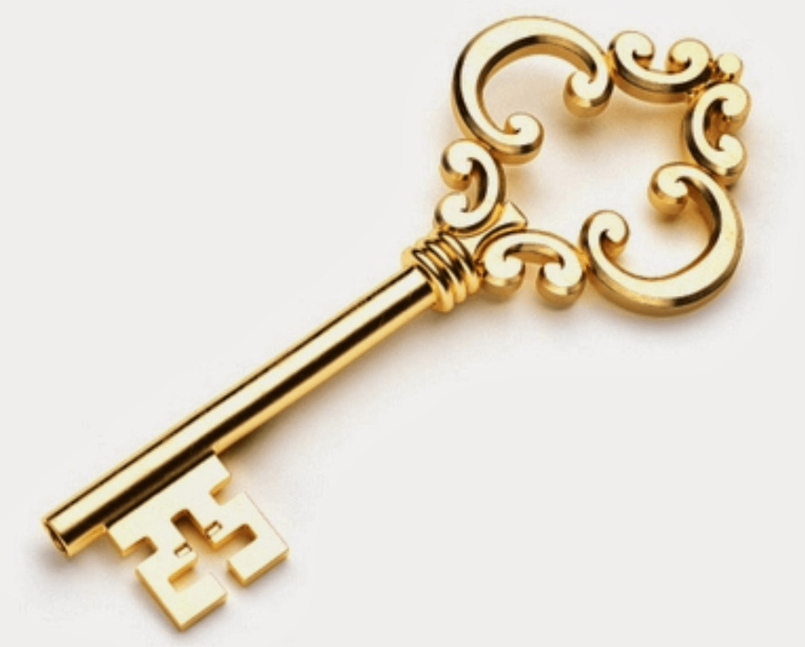 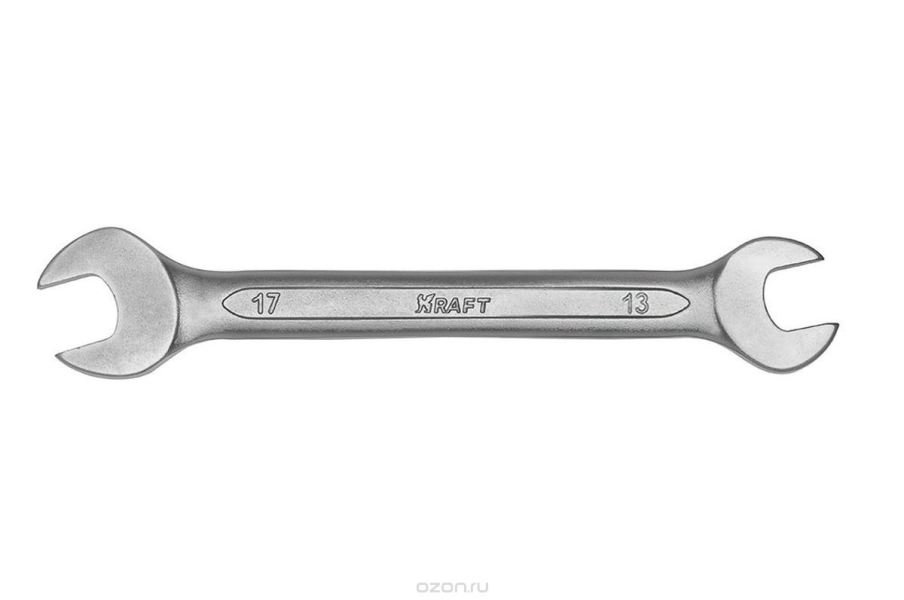 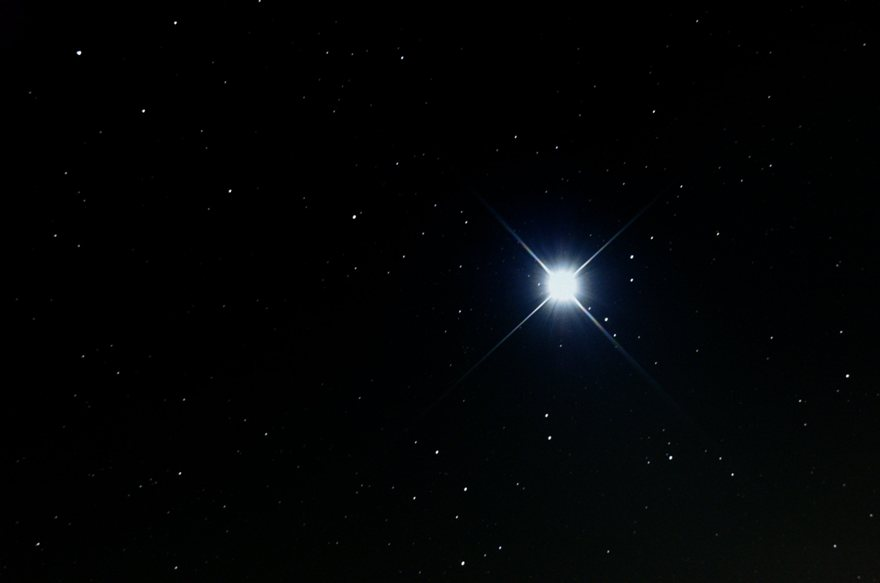 МНОГО-ЗНАЧНОЕ СЛОВО
Послушайте!Ведь, если звезды зажигают -значит - это кому-нибудь нужно?
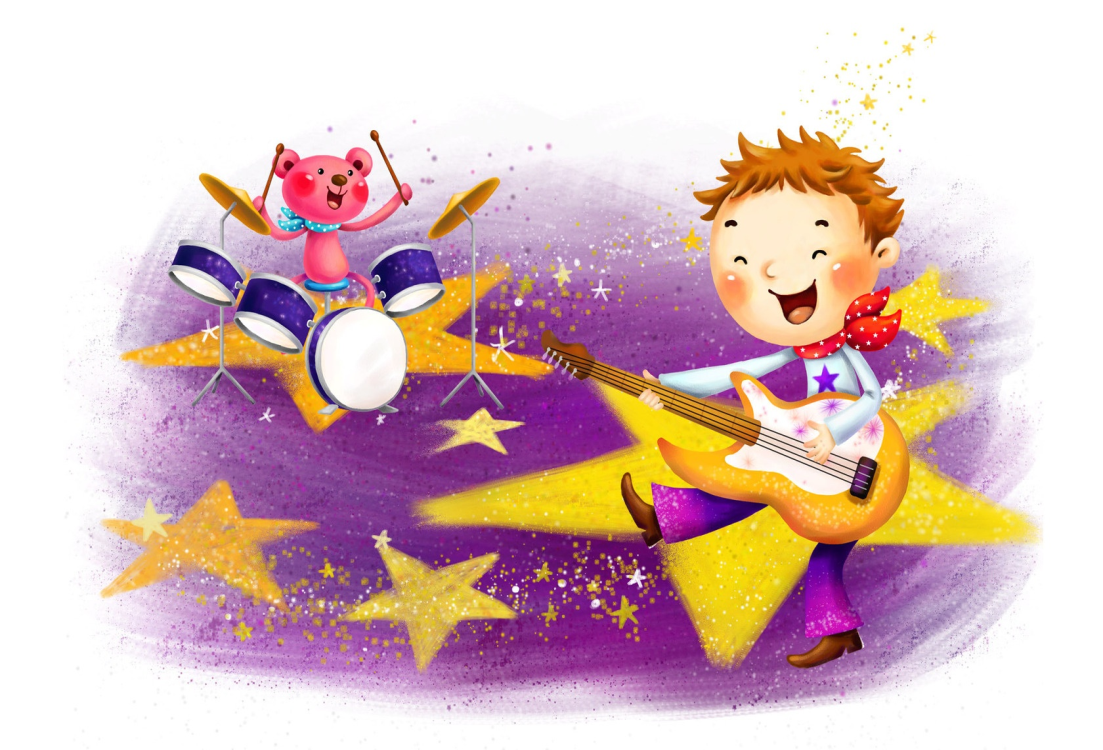 Спасибо за внимание!
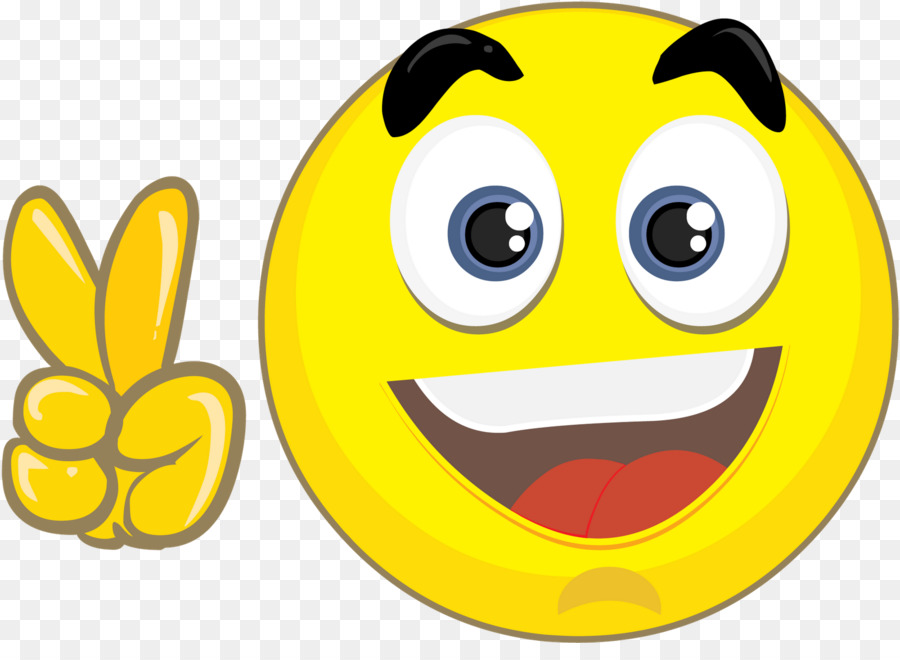